Familie und FreundeSaying what we think about things
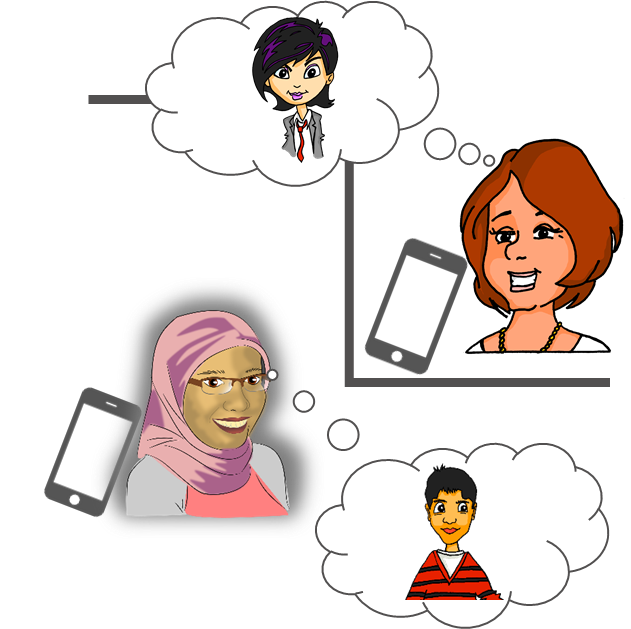 Using verbs with indirect objects (2)
SSC [ei] and [ie] (revisited)
Y8 German 
Term 2.1– Week 2 - Lesson 31Inge Alferink / Rachel HawkesArtwork: Steve Clarke

Date updated: 11/02/24
[Speaker Notes: Artwork by Steve Clarke.  All additional pictures selected are available under a Creative Common license; no attribution required.
Note: All words listed below for this week’s learning (new and revisited sets) appear on all three Awarding Organisations’ word lists, with the following exceptions: 
i) AQA list does not have fit, Hobby, weh.
ii) Edexcel list does not have anderer/andere, fit, Hobby, weh.
iii) Eduqas list does not have fit.Note that fit will be permitted in the reading paper as a cognate.

Learning outcomes (lesson 1):
Consolidation of SSC [ei] and contrast with [ie]
Introduction to second set of R3 (dative) verbs – those without word-for-word English translations

Word frequency (1 is the most frequent word in German): 
8.2.1.2 (introduce) fehlen [420] gefallen [601] gehören [460] meinen [213] tun [123] Leid [1300] Meinung [787] fit [4080] weh [2798] dass [22] schwer [257]
8.1.2.5 (revisit) anderer, andere, anderes [59] Aktivität [1422] Hobby [3608] Jugendclub [2117/1360] Schloss [1907] Telefon [1595]  langsam [526] normal [642] schnell [203] gern [278]8.1.1.6 (revisit) verbringen [1391] Auge [222] Gesicht [346] Haar [748] Haare [748] Mund [856] Nase [1264] Schüler [557] Zeit [96] ähnlich [437]  breit [847] dünn [1739] neu [84] rund [298] als [22]
Source:  Jones, R.L & Tschirner, E. (2019). A frequency dictionary of German: Core vocabulary for learners. London: Routledge.

The frequency rankings for words that occur in this PowerPoint which have been previously introduced in NCELP resources are given in the NCELP SOW and in the resources that first introduced and formally re-visited those words. 
For any other words that occur incidentally in this PowerPoint, frequency rankings will be provided in the notes field wherever possible.]
Phonetik
hören
ei
ie
frei
Liebe
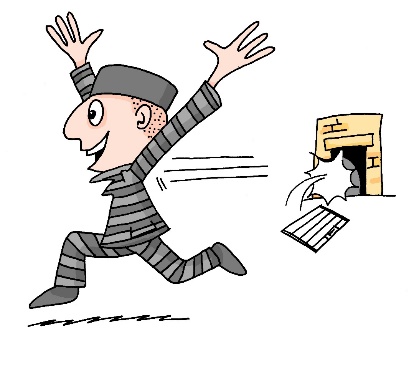 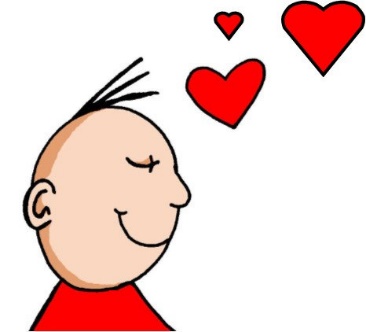 [Speaker Notes: Timing: 8 minutes (three slides)Aim: To recap the two source words before the listening task on the next slide.]
Welcher Buchstabe ist das? A, B, C…?
hören
Hör zu.  Schreib 1-6 und A, B, C…
Beine
Biene
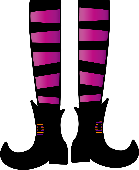 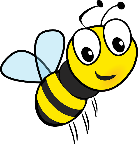 1
2
Wien
Wein
Wiese
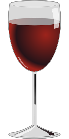 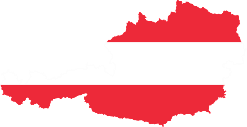 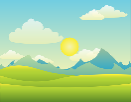 3
Weise
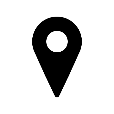 4
Leib
lieb
heiß
Schein
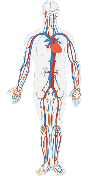 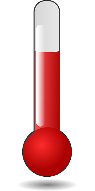 5
reif
schien
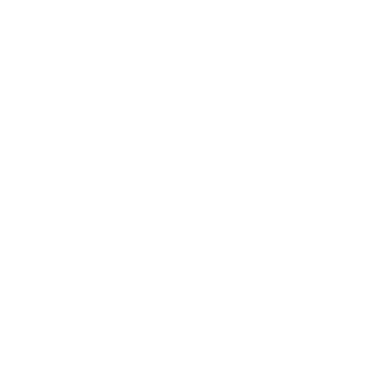 rief
hieß
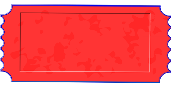 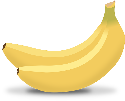 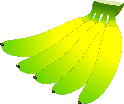 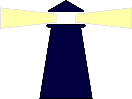 6
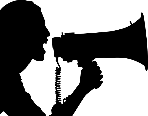 H
G
A
B
D
E
F
C
Antworten:
4
1
6
3
5
2
[Speaker Notes: Aim: To practise recognition of minimal pairs with SSC [ei] and [ie]

Procedure:
1. Click on a number to hear a recording. Students listen and follow the correct pathway, taking the left- or right-hand branch in each case according to which SSC they hear, [ei] or [ie].
2. The answers are animated and appear on clicks.

Transcript:
1. Biene, Weise, hieß2. Beine, Wein, schien
3. Beine, Wien, reif
4. Biene, Wiese, Leib
5. Beine, Wein, Schein
6. Biene, Wiese, Lieb

Frequencies of unknown words and cognates:Bein [884] Biene [>5000] heißen [126] Leib [3274] lieb [897] reif [4480] rufen [530] scheinen [275] Schein [3383] Wein [1736] Wien [n/a]]
Phonetik
lesen / sprechen
60
weich[soft]
Stein[stone]
biegen[bend]
Leiter[ladder]
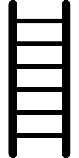 Schiene[rail]
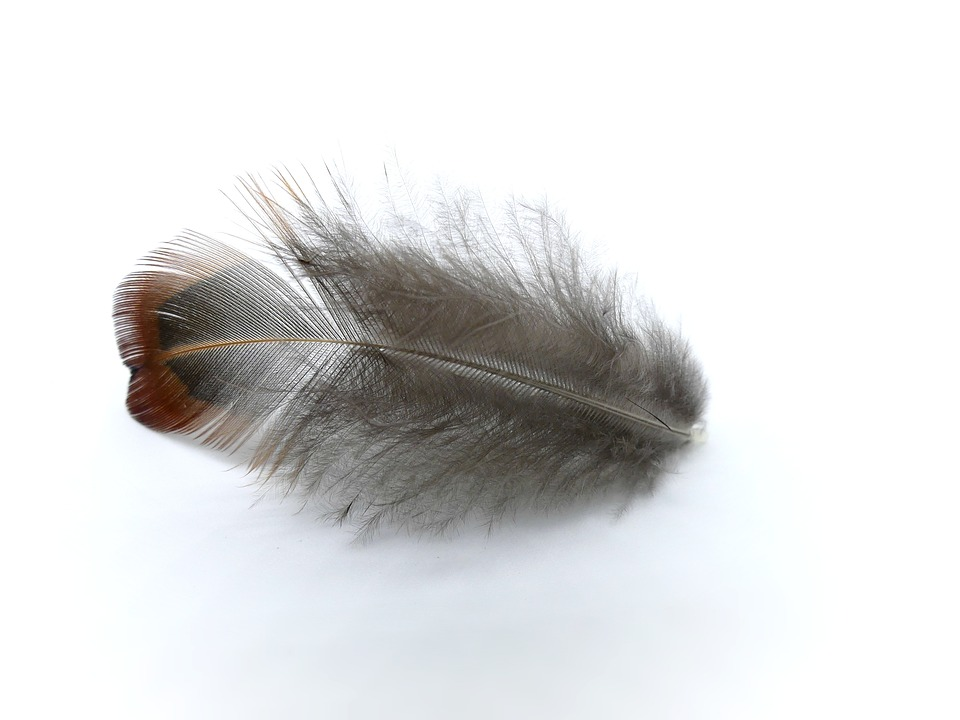 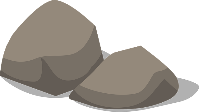 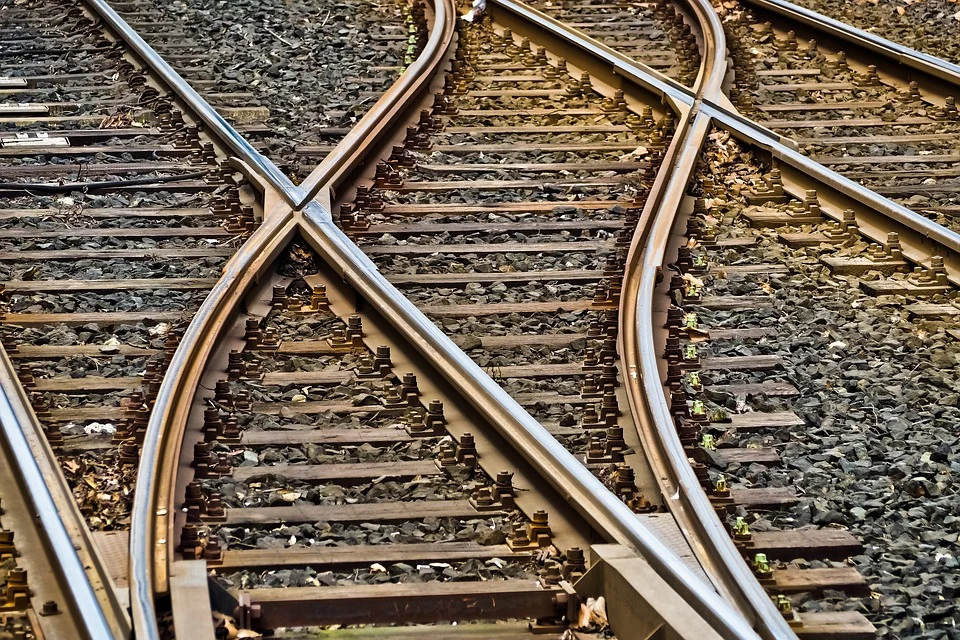 fliehen[to flee]
Teich[pond]
schleichen[slink]
Reis[rice]
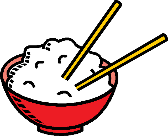 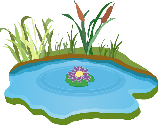 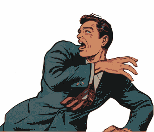 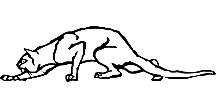 Sekunden
Wiege[crib]
Frieden[peace]
beißen[to bite]
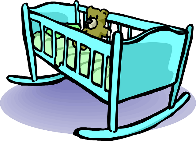 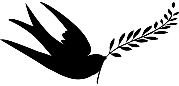 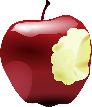 Fliege[fly]
Kiesel[pebble]
Sieg[victory]
Scheitel[parting]
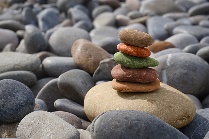 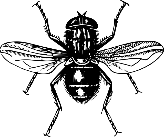 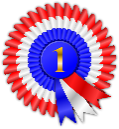 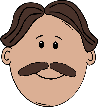 0
LOS!
[Speaker Notes: Aim: To practise SSCs in unfamiliar word context. The time limit helps automatization.Procedure:1. Students take 60 seconds to practise saying the words out loud to themselves. Click LOS! to start the timer.
2. Then teacher clicks and each word flashes a couple of times before disappearing. Students have to pronounce the word (in chorus) – teacher checks pronunciation this week (as Covid prevents circulating round the class currently).
Word frequency (1 is the most frequent word in German): Schiene [>5000], weich [1836], Stein [1404], biegen [2986], Teich [>5000], fliehen [2824], Reis [>5000], schleichen [4008], Leiter [1321], Frieden[1478], beißen [>5000], Wiege [>5000], Kiesel [>5000], Sieg [1246], Scheitel [>5000], Fliege [>5000]
Source:  Jones, R.L. & Tschirner, E. (2019). A frequency dictionary of German: core vocabulary for learners. Routledge]
lesen
Vokabeln
gefallen
Schüler
tun
Auge
gehören
langsam
rund
Zeit
gern
schnell
dünn
fehlen
verbringen
breit
neu
normal
als
[Speaker Notes: Timing: 5 minutes (two slides)
Aim: To practise recall of meaning of some of the words in this week’s revisited sets in the written modality.

Procedure:1. On click a word appears. 
2. Write down the translation before the word disappears.]
lesen
Vokabeln
to please, pleasing
pupil
gefallen
Schüler
to do, doing
eye
tun
to belong, belonging
Auge
gehören
round
time
slow
rund
Zeit
gladly
langsam
thin
fast
gern
to spend (time)
dünn
to lack, be missing
schnell
verbringen
fehlen
new
as
normal
wide
als
neu
normal
breit
[Speaker Notes: Procedure:
Give students a minute to check and correct their answers, as necessary.]
Vokabeln
lesen
anderer
Leid
schnell
Zeit
gehören
schwer
breit
to belong, belonging
to lack, be missing
to please, pleasing
other, another
wide
slow
to do, doing
sore, hurt
sorrow, grief
difficult
fast
time
to spend (time)
gladly
verbringen
gern
fehlen
weh
gefallen
langsam
tun
[Speaker Notes: Timing: 5 minutes

Aim: To practise recognition and cued productive oral recall of this week’s new and some of the revisited vocabulary.

Procedure:
1. Students supply the German for the word which appears in English.  The aim is to be able to give the German before the teacher counts drei – zwei – eins.  Note: it may be helpful to give students a few moments to look through the list of German words before starting the exercise.  

Notes:
The activity can be repeated, clicking faster through the animations to increase speed of recall.
Teachers may wish to give students 30 seconds to look at the German words before showing the English prompts]
Sometimes the ‘mir’ equates to English ‘me’ and sometimes to ‘to me’.
Verbs with indirect objects
Grammatik
Remember that certain verbs use indirect object (R3-dative) pronouns:
hilft
The book helps me.
Das Buch
mir.
gehört
The book belongs to me.
Das Buch
mir.
Some verbs translate differently. Here, to make it sound right, the German indirect object translates as the English subject.
Compare:
OBJECT
VERB
SUBJECT
The book is pleasing to me.
Das Buch
mir.
I like the book.
gefällt
mag
Ich
das Buch.
I like the book.
Note – the subject (books) is plural so the verb must also be plural.
With gefallen, and other similar R3 (dative) verbs, this word order also works:
SUBJECT
OBJECT
VERB
das Buch.
gefällt
Mir
To me is pleasing the book.       I like the book.
gefallen
Mir
To me are pleasing the books.    I like the books.
die Bücher.
[Speaker Notes: Timing: 3 minutesAim: To explain and illustrate the meaning of mir and to highlight the word order options in German sentences.Procedure:1. Click on the mouse to animate the explanation.
2. Ensure student understanding at each stage.Word frequency (1 is the most frequent word in German): 
8.2.1.2 (introduce) fehlen [420] gefallen [601] gehören [460] meinen [213] tun [123] Leid [1300] Meinung [787] fit [4080] weh [2798] dass [22] schwer [257]
8.1.2.5 (revisit) anderer, andere, anderes [59] Aktivität [1422] Hobby [3608] Jugendclub [2117/1360] Schloss [1907] Telefon [1595]  langsam [526] normal [642] schnell [203] gern [278]8.1.1.6 (revisit) verbringen [1391] Auge [222] Gesicht [346] Haar [748] Haare [748] Mund [856] Nase [1264] Schüler [557] Zeit [96] ähnlich [437]  breit [847] dünn [1739] neu [84] rund [298] als [22]
Source:  Jones, R.L & Tschirner, E. (2019). A frequency dictionary of German: Core vocabulary for learners. London: Routledge]
Was fehlt?
lesen
Ich oder mir? Du oder dir?  Er oder ihm?  Sie oder ihr?
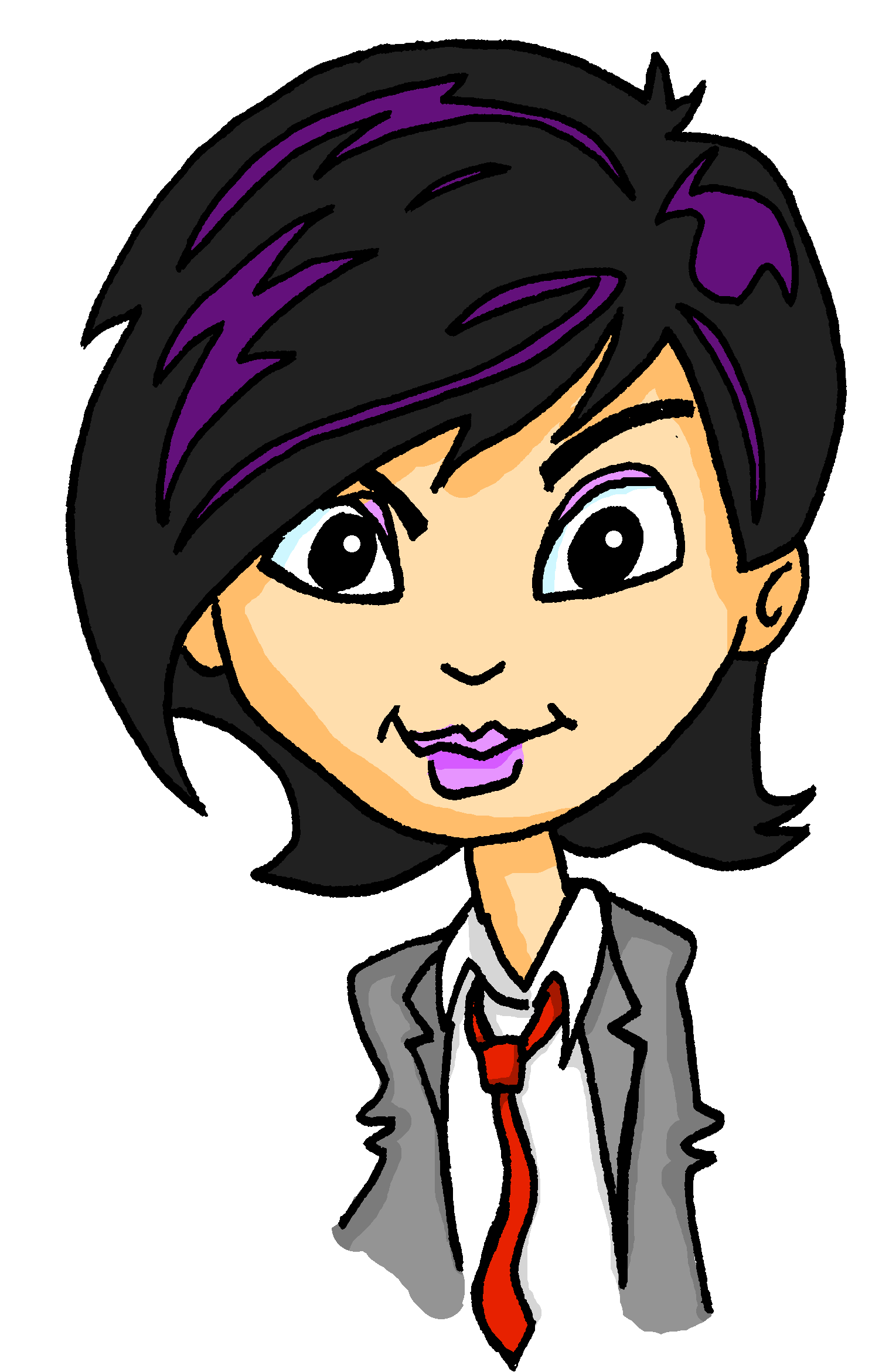 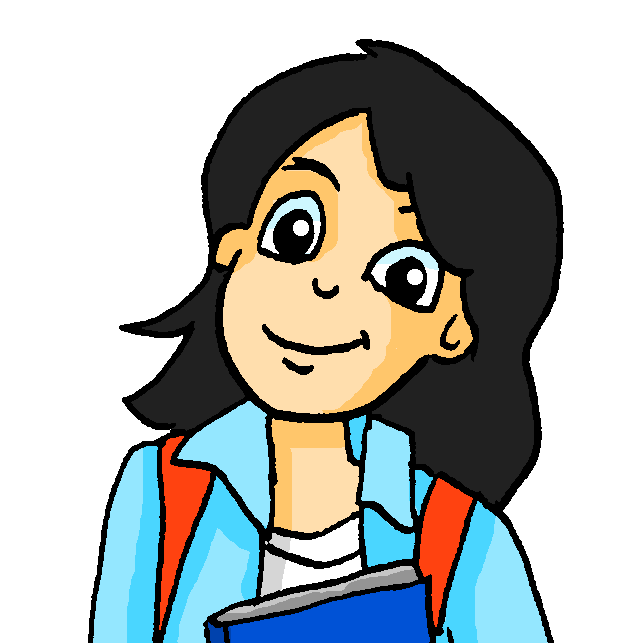 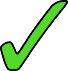 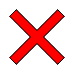 ____
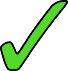 ____
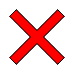 ____
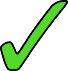 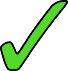 ____
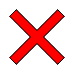 ____
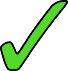 ____
____
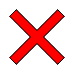 ____
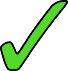 [Speaker Notes: Timing: 8 minutesAim: To practise R1 (nominative) and R3 (dative) pronoun use by attending to the verbs. To practise listening out for negation. To practise listening for meaning.Procedure:1. For each sentence say which pronoun fits.
2. Then in the second column say whether it a positive (like) or a negative (dislike) opinion
3. In the last column write the activity in English.
4. Click to reveal answers.Word frequency (1 is the most frequent word in German): 
8.2.1.2 (introduce) fehlen [420] gefallen [601] gehören [460] meinen [213] tun [123] Leid [1300] Meinung [787] fit [4080] weh [2798] dass [22] schwer [257]
8.1.2.5 (revisit) anderer, andere, anderes [59] Aktivität [1422] Hobby [3608] Jugendclub [2117/1360] Schloss [1907] Telefon [1595]  langsam [526] normal [642] schnell [203] gern [278]8.1.1.6 (revisit) verbringen [1391] Auge [222] Gesicht [346] Haar [748] Haare [748] Mund [856] Nase [1264] Schüler [557] Zeit [96] ähnlich [437]  breit [847] dünn [1739] neu [84] rund [298] als [22]
Source:  Jones, R.L & Tschirner, E. (2019). A frequency dictionary of German: Core vocabulary for learners. London: Routledge]
Verbs with indirect objects (2)
Grammatik
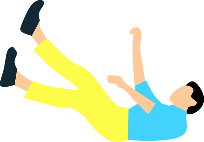 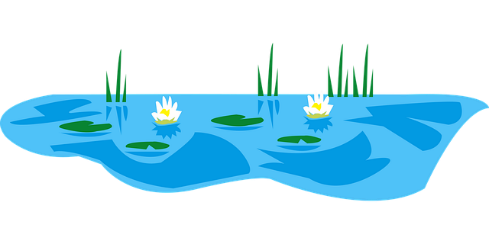 Remember, fallen means ‘to fall’:
fällt
He falls / is falling into the water.
Er
ins Wasser.
Fallen has a different meaning, when used with an indirect object.
?!?
Compare:
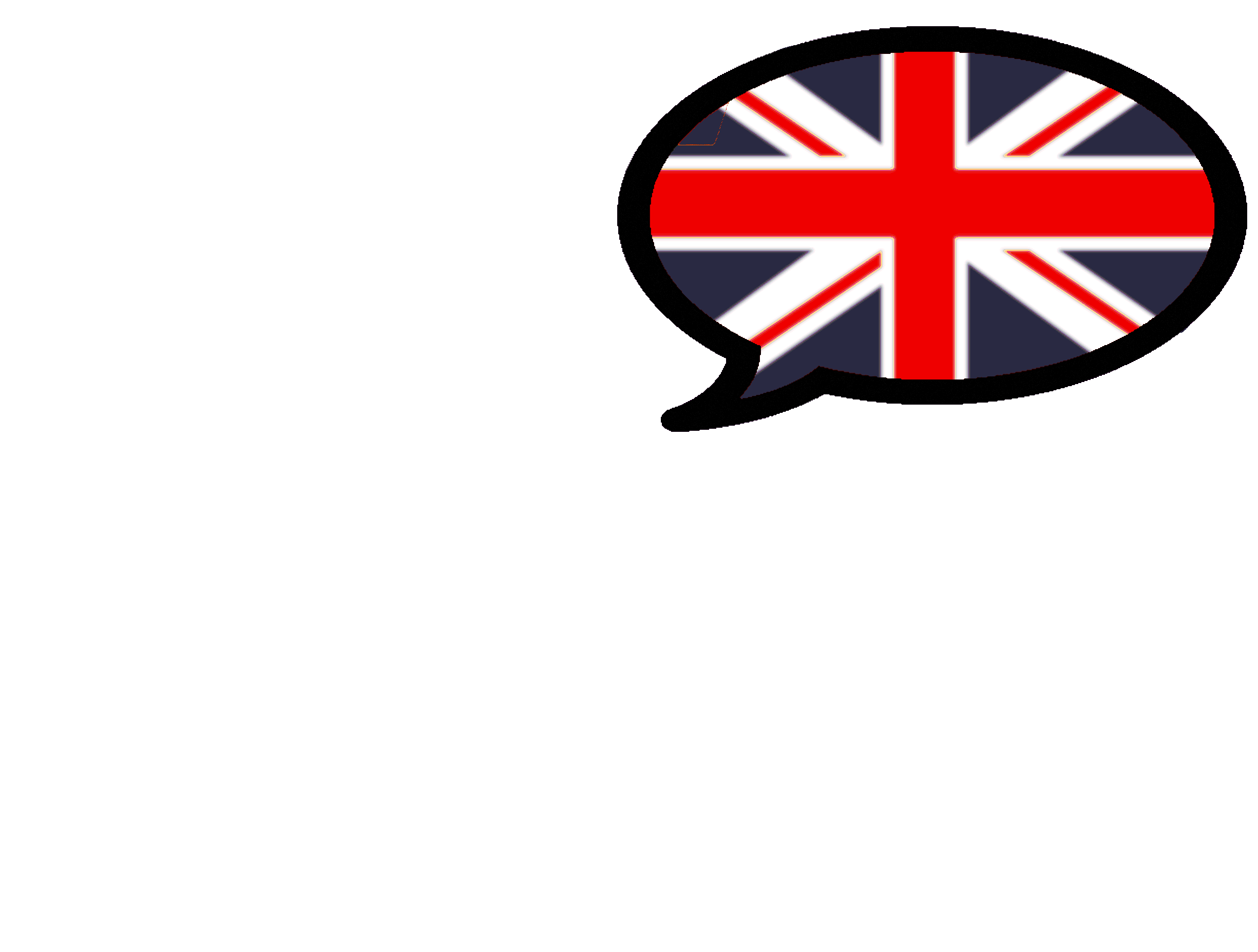 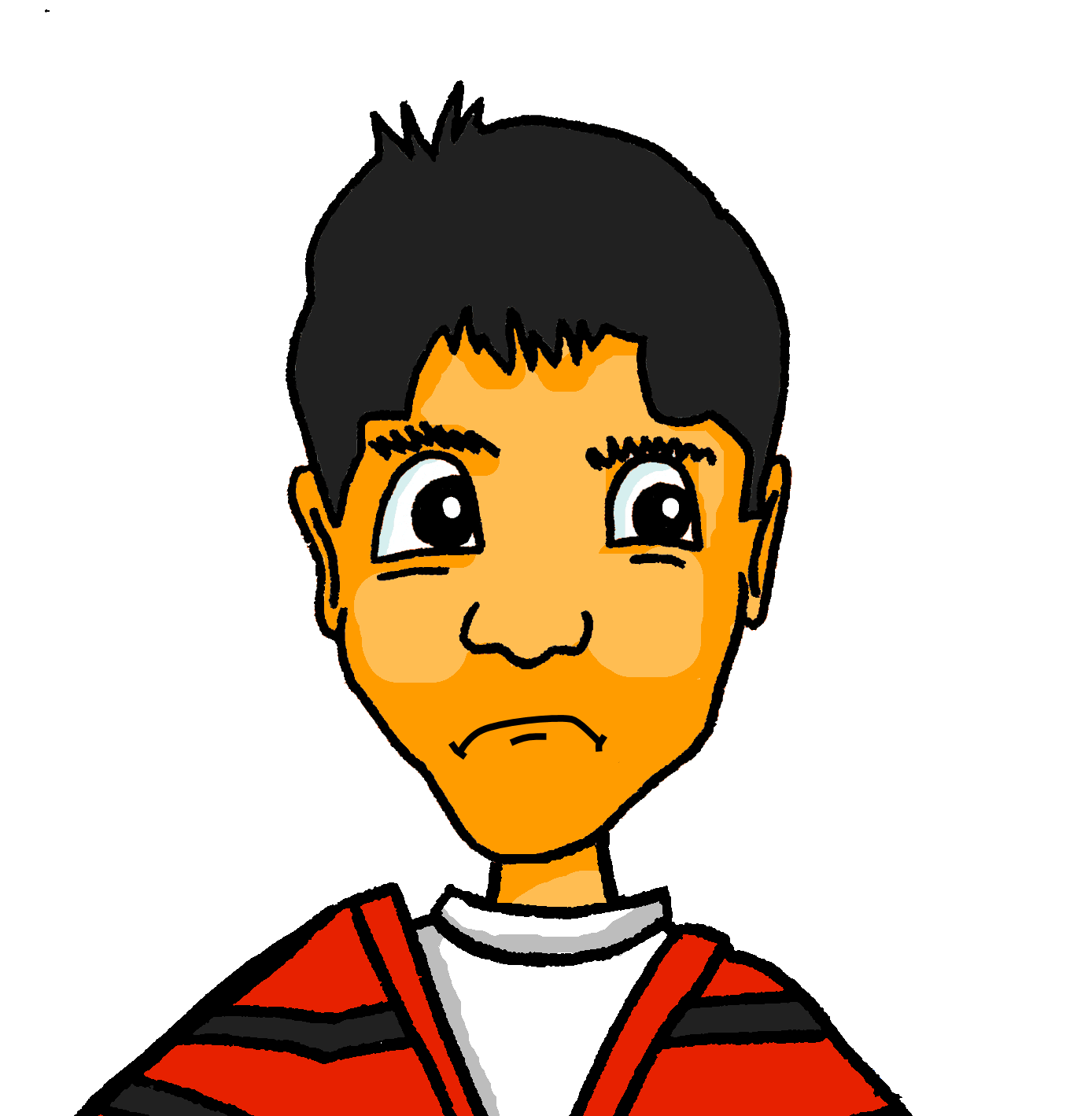 SUBJECT
VERB
OBJECT
findet
Er
Englisch schwer.
He finds English difficult.
fällt
English falls to him with difficulty .
Englisch
ihm schwer.
This word order also works:
He finds English difficult.
VERB
SUBJECT
OBJECT
fällt
Ihm
Englisch schwer.
To him falls English with difficulty.
[Speaker Notes: Timing: 2 minutesAim: To explain and illustrate another meaning of fallen.Procedure:1. Click on the mouse to animate the explanation.
2. Ensure student understanding at each stage.]
Meinungen
hören
Frau Nowak (Katjas Mutti) und Frau Bayrak (Mehmets Mutti) reden über die Schule.
Hör zu.  Schreib das richtige Verb.  Welches Fach?  Meinung?
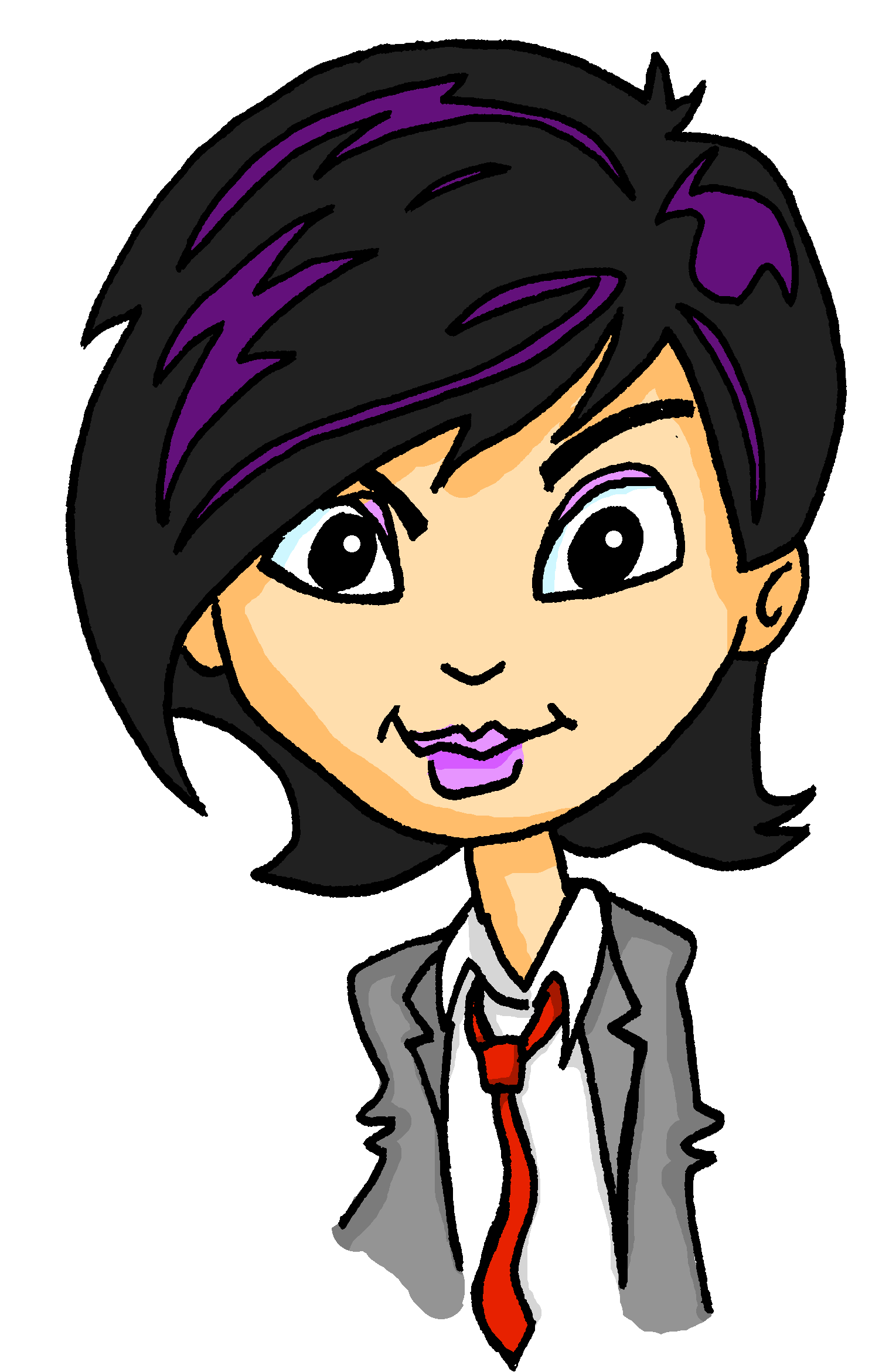 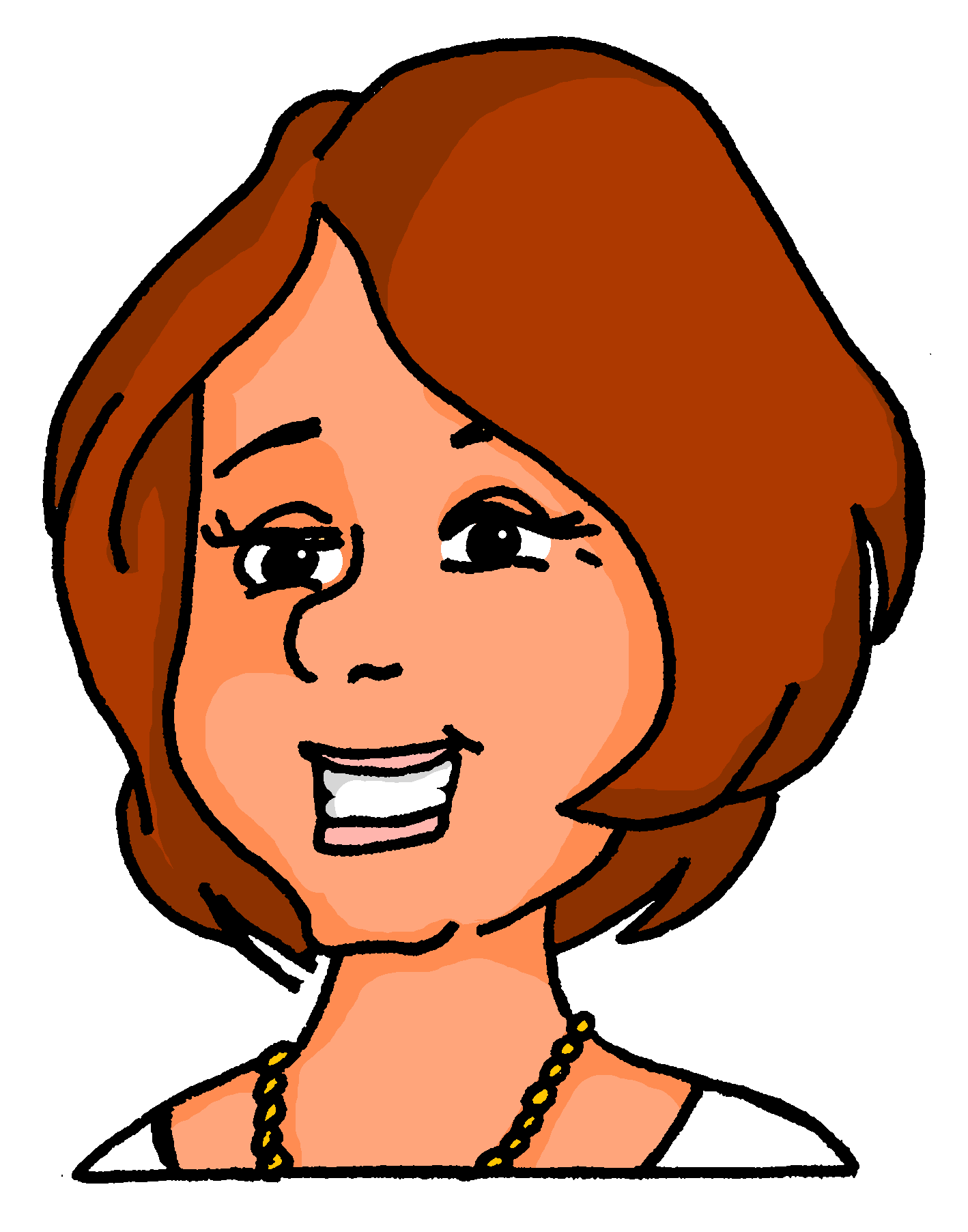 1
1
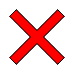 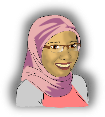 2
2
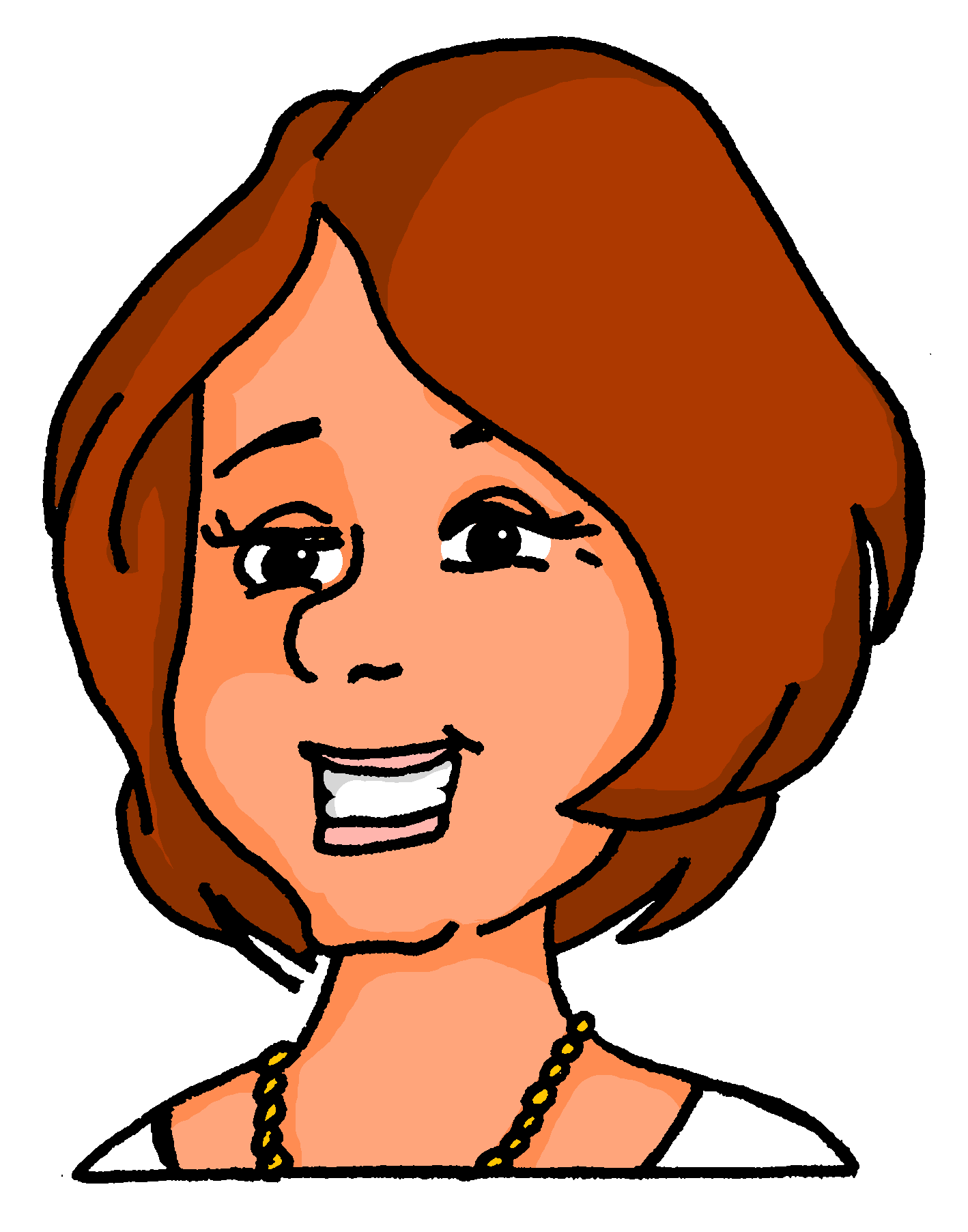 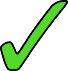 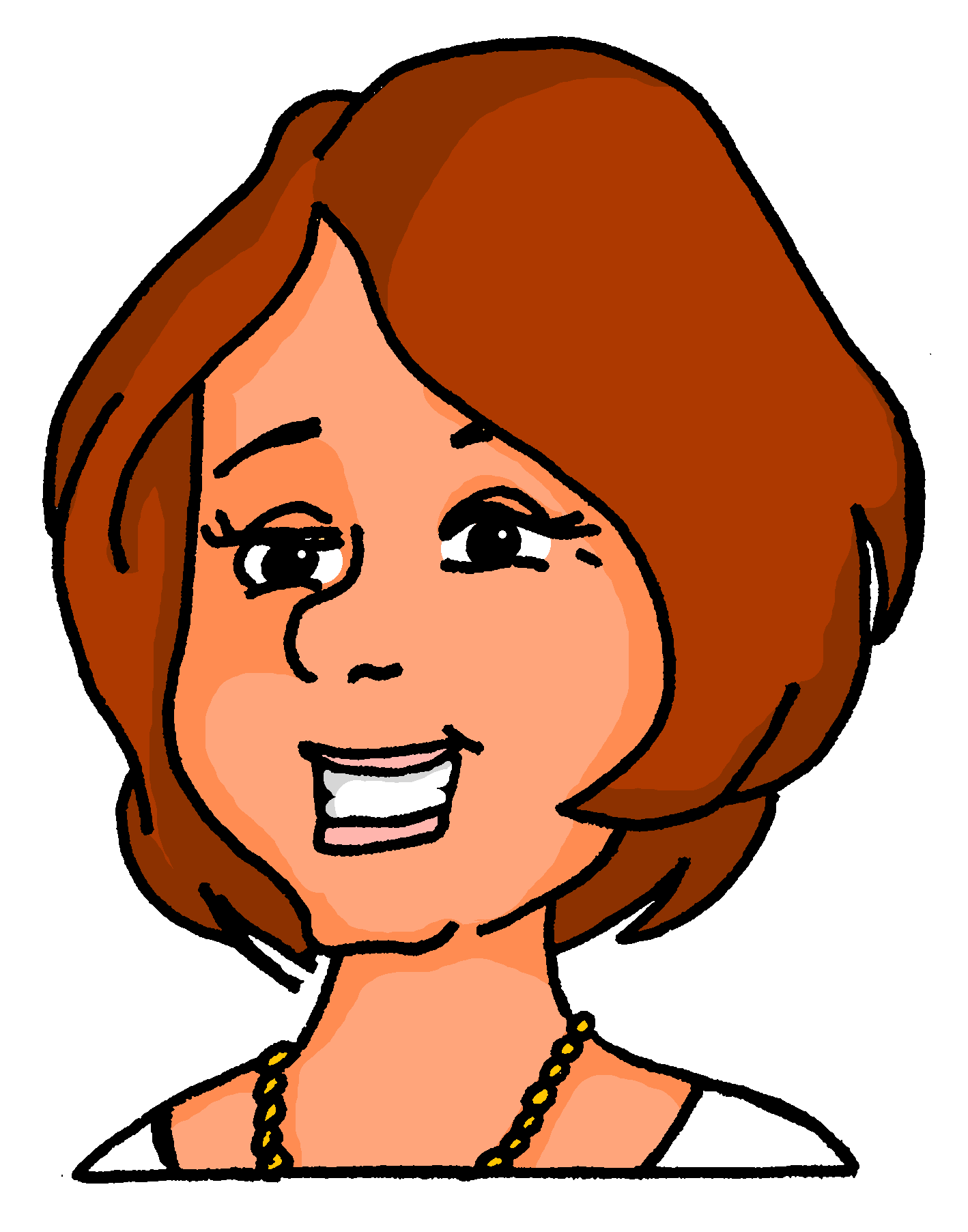 3
3
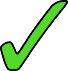 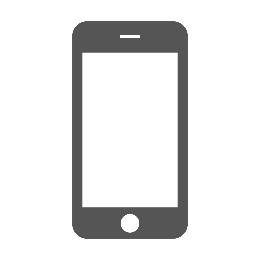 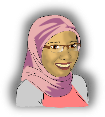 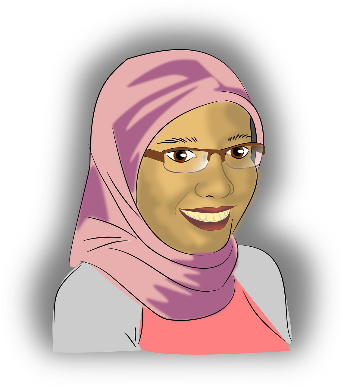 4
4
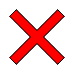 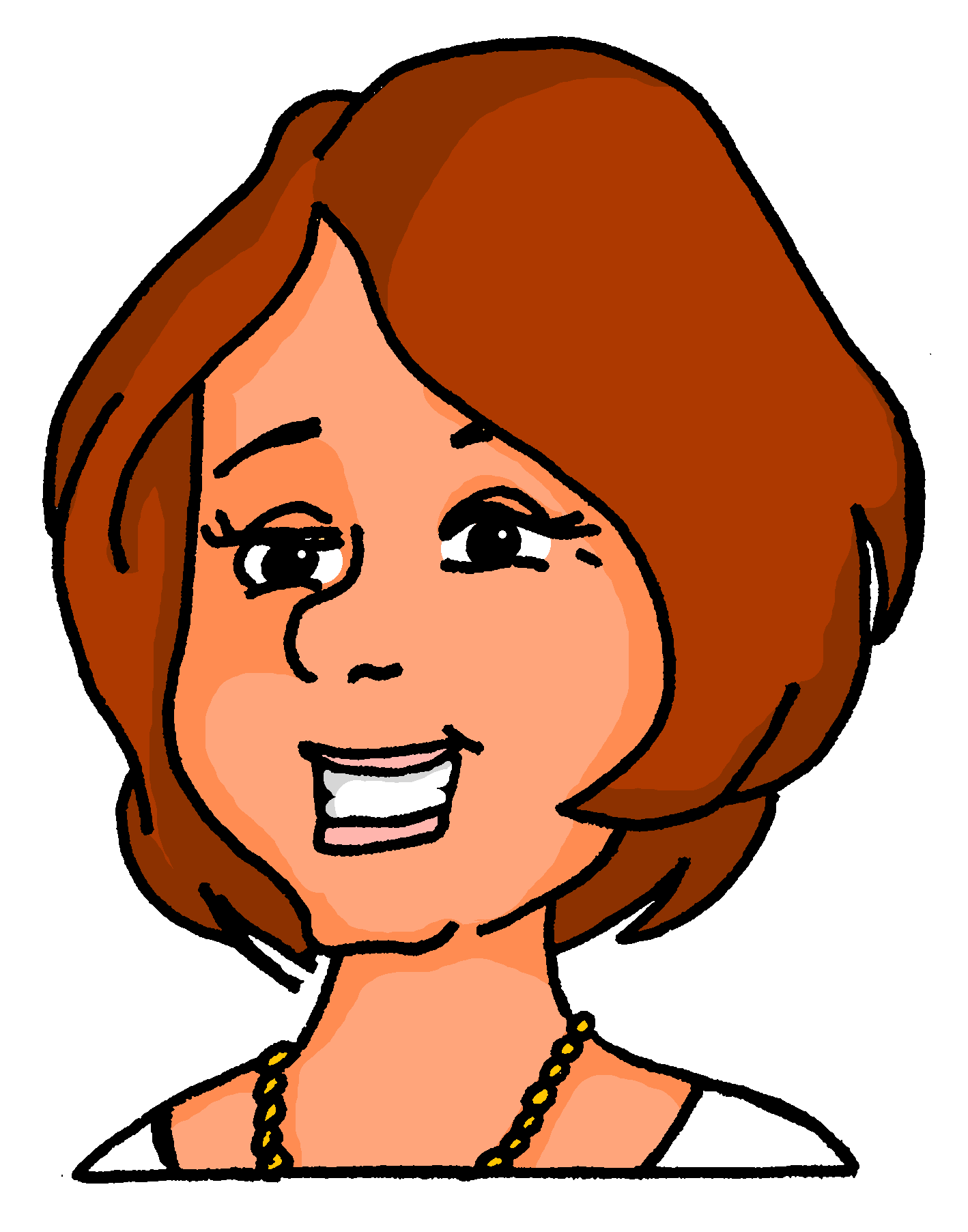 5
5
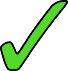 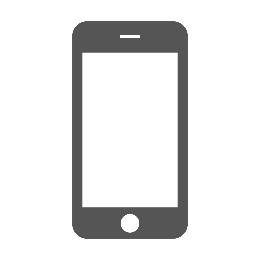 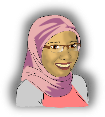 6
6
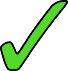 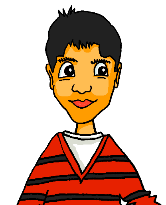 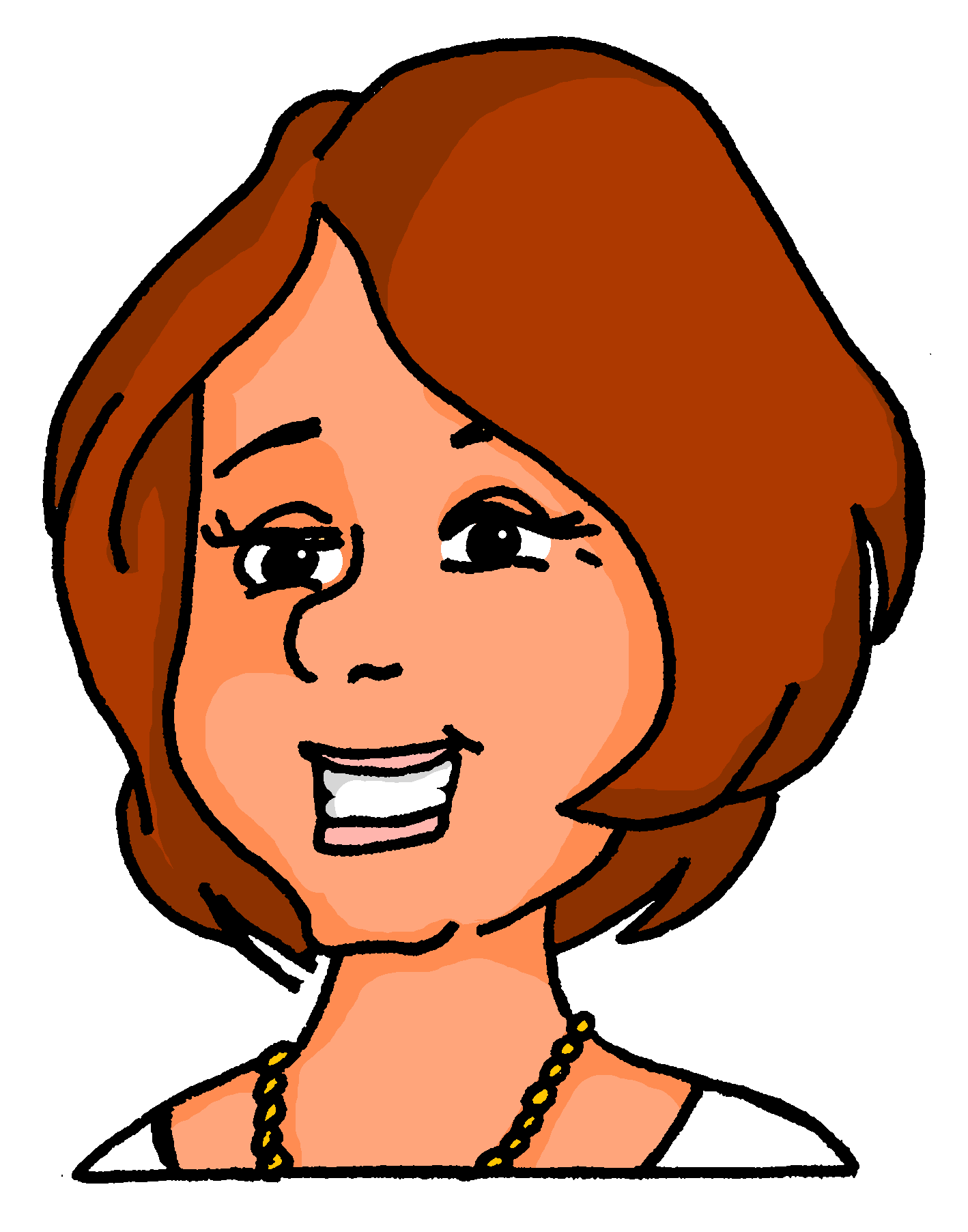 7
7
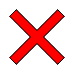 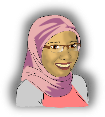 8
8
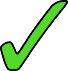 [Speaker Notes: Timing: 8 minutesAim: To practise using the correct verb, by listening out for the form of the personal pronoun. Also, to practise listening for meaning.Procedure:1. Click on a number to play the recording.
2. For each item say which verb fits.
3. In the second column write in German what subject they are talking about.
4. In the final column say whether they express a positive or negative opinion.

Transcript:Nowak - 1.  Sie [findet] Mathe schwer.  Bayrak – 2. O!  Ihm [fällt] Mathe dieses Jahr leicht. Der neue Lehrer ist gut.Nowak – 3.  Und Musik [findet] er immer noch toll, nicht wahr?Bayrak – 4. Ja. Englisch [fällt] ihm aber noch ziemlich schwer.Nowak – 5. Englisch [gefällt] ihr sehr gut, denn sie mag Fremdsprachen.Bayrak – 6. Er [mag] Naturwissenschaften.Nowak – 7. Ihr [fällt] Chemie aber sehr schwer. Bayrak – 8. Sport [findet] er super wie immer.]
Verbs with indirect objects (3)
Grammatik
Remember: sentences can also start with the object, without changing the meaning:
As we have seen, certain R3 (dative) verbs do not translate into English word for word:
SUBJECT
VERB
OBJECT
Polnisch fällt mir schwer.
I find Polish difficult.
tut
Dir
die Nase weh.
I like the youth club.
Der Jugendclub gefällt mir.
also means: 
Your nose hurts / You have a sore nose.
Other verbs that work in the same way are:
SUBJECT
VERB
OBJECT
You are lacking/missing/absent to me.
fehlst
Du
mir.
 I miss you.
The nose is making to you sore.
tut
Die Nase
dir weh.
 Your nose hurts / You have a sore nose.
That is making to him sorrow.
tut
Das
ihm Leid.
 He is sorry.
That is making to her sore/hurt.
tut
Das
ihr weh.
 She is hurting / That hurts her.
[Speaker Notes: Timing: 3 minutesAim: To introduce more verbs that take R3. To illustrate English translations.
Procedure:1. Click on the mouse to animate the explanation.
2. Ensure student understanding at each stage.Word frequency (1 is the most frequent word in German): 
8.2.1.2 (introduce) fehlen [420] gefallen [601] gehören [460] meinen [213] tun [123] Leid [1300] Meinung [787] fit [4080] weh [2798] dass [22] schwer [257]
8.1.2.5 (revisit) anderer, andere, anderes [59] Aktivität [1422] Hobby [3608] Jugendclub [2117/1360] Schloss [1907] Telefon [1595]  langsam [526] normal [642] schnell [203] gern [278]8.1.1.6 (revisit) verbringen [1391] Auge [222] Gesicht [346] Haar [748] Haare [748] Mund [856] Nase [1264] Schüler [557] Zeit [96] ähnlich [437]  breit [847] dünn [1739] neu [84] rund [298] als [22]
Source:  Jones, R.L & Tschirner, E. (2019). A frequency dictionary of German: Core vocabulary for learners. London: Routledge]
Wie heißt das auf Englisch? (1/8)
lesen
Ich antworte dir.
[Speaker Notes: Timing: 8 minutes (for 9 slides)Aim: To practise translation from German into English, especially for verbs that take R3 in German. The time limit will help automatization.Procedure:1. Read the German sentence on the screen.
2. Write down the English translation before the sentence disappears.]
Wie heißt das auf Englisch? (2/8)
lesen
Er wünscht ihr ‘Frohe Weihnachten!’
[Speaker Notes: 2/8]
Wie heißt das auf Englisch? (3/8)
lesen
Du schenkst mir ein Buch.
[Speaker Notes: 3/8]
Wie heißt das auf Englisch? (4/8)
lesen
Das Buch gehört dir nicht.
[Speaker Notes: 4/8]
Wie heißt das auf Englisch? (5/8)
lesen
Ihr gefällt sein Gesicht.
[Speaker Notes: 5/8]
Wie heißt das auf Englisch? (6/8)
lesen
Dir gefallen meine Haare?
[Speaker Notes: 6/8]
Wie heißt das auf Englisch? (7/8)
lesen
Ihm tut der Mund weh.
[Speaker Notes: 7/8]
Wie heißt das auf Englisch? (8/8)
lesen
Oh! Das tut mir Leid!
[Speaker Notes: 8/8]
Antworten
I answer you.
He wishes her ‘Happy Christmas.’
You give me a book.
The book doesn’t belong to you.
She likes his face.
Do you like my hair?
His mouth hurts.
Oh! I’m sorry!
[Speaker Notes: Procedure:Click to bring up the answers for students to check their work (or do peer marking).]
Familie und FreundeSaying what we think about things
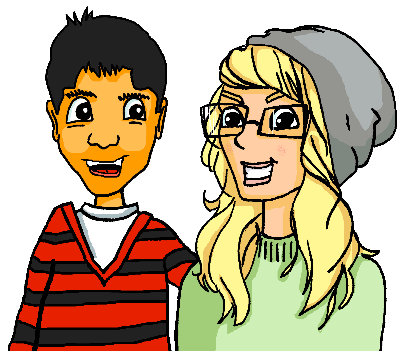 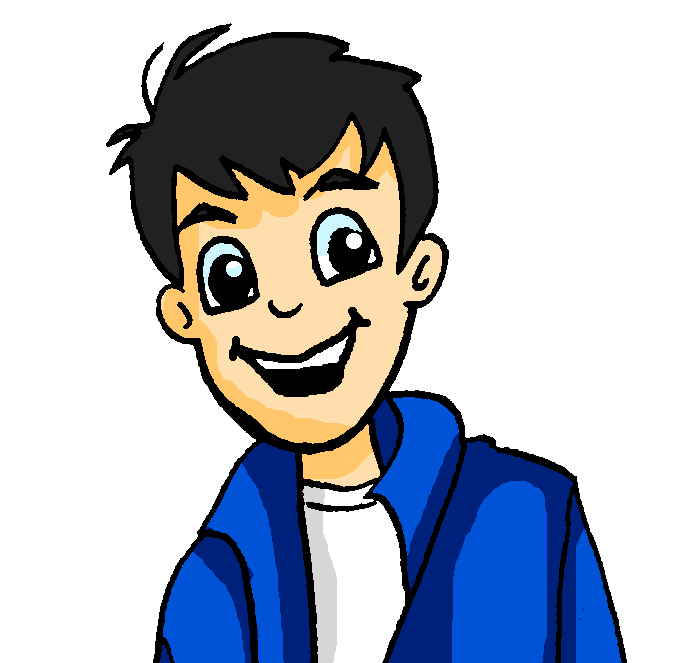 Opinion verbs with / without dass (WO3)
SSC [ei] and [ie] (revisited)
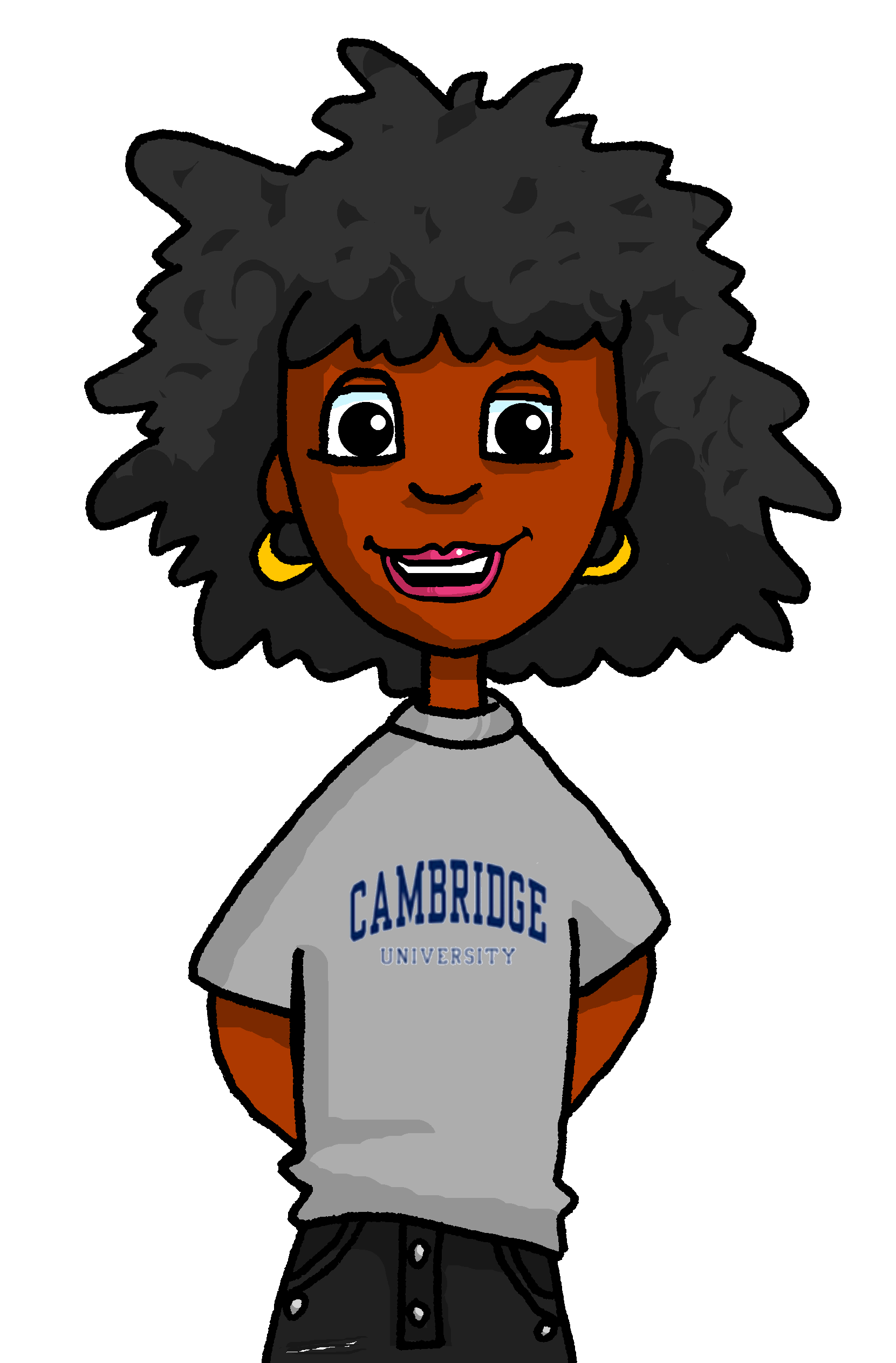 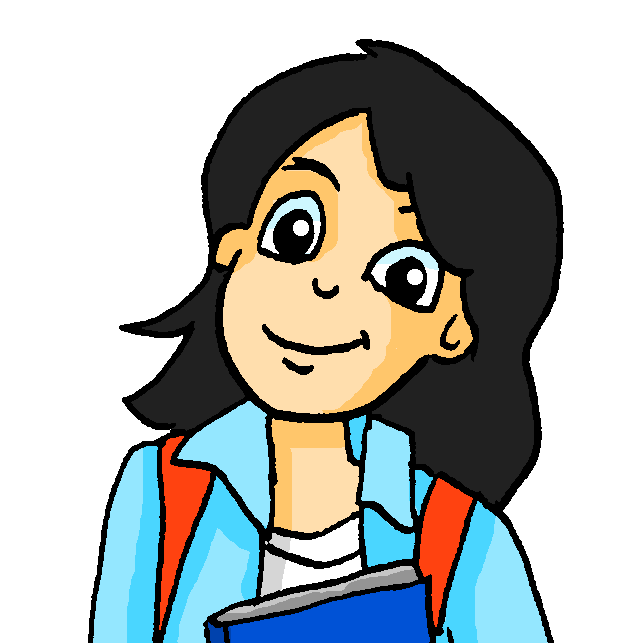 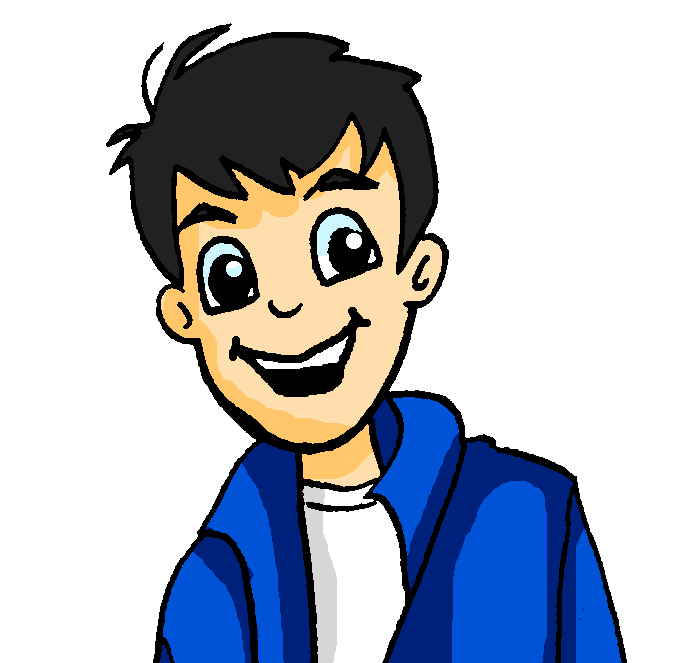 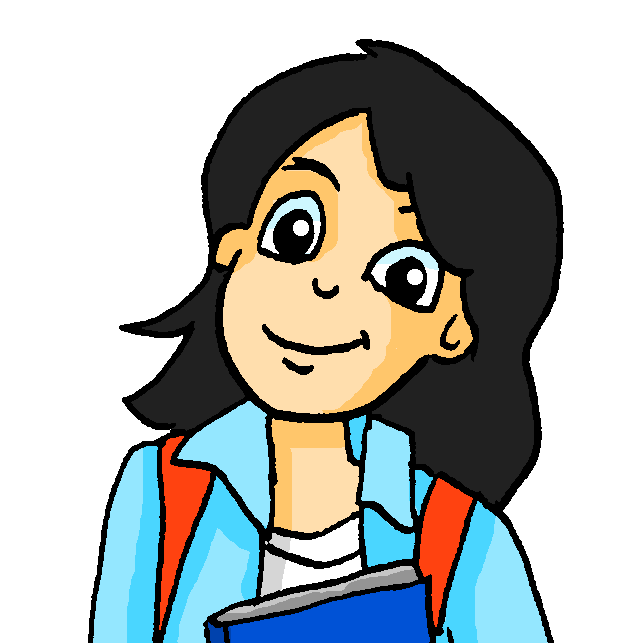 Y8 German 
Term 2.1– Week 2 - Lesson 32Inge Alferink / Rachel HawkesArtwork: Steve Clarke

Date updated: 11/02/24
[Speaker Notes: Artwork by Steve Clarke.  All additional pictures selected are available under a Creative Common license; no attribution required.
Note: All words listed below for this week’s learning (new and revisited sets) appear on all three Awarding Organisations’ word lists, with the following exceptions: 
i) AQA list does not have fit, Hobby, weh.
ii) Edexcel list does not have anderer/andere, fit, Hobby, weh.
iii) Eduqas list does not have fit.Note that fit will be permitted in the reading paper as a cognate.

Learning outcomes (lesson 2):
Consolidation of SSC [ei] and contrast with [ie]
Introduction to use of WO3 conjunction dass with verbs of opinionConsolidation of R3 (dative) verbs

Word frequency (1 is the most frequent word in German): 
8.2.1.2 (introduce) fehlen [420] gefallen [601] gehören [460] meinen [213] tun [123] Leid [1300] Meinung [787] fit [4080] weh [2798] dass [22] schwer [257]
8.1.2.5 (revisit) anderer, andere, anderes [59] Aktivität [1422] Hobby [3608] Jugendclub [2117/1360] Schloss [1907] Telefon [1595]  langsam [526] normal [642] schnell [203] gern [278]8.1.1.6 (revisit) verbringen [1391] Auge [222] Gesicht [346] Haar [748] Haare [748] Mund [856] Nase [1264] Schüler [557] Zeit [96] ähnlich [437]  breit [847] dünn [1739] neu [84] rund [298] als [22]
Source:  Jones, R.L & Tschirner, E. (2019). A frequency dictionary of German: Core vocabulary for learners. London: Routledge.

The frequency rankings for words that occur in this PowerPoint which have been previously introduced in NCELP resources are given in the NCELP SOW and in the resources that first introduced and formally re-visited those words. 
For any other words that occur incidentally in this PowerPoint, frequency rankings will be provided in the notes field wherever possible.]
Phonetik
hören
ei
ie
frei
Liebe
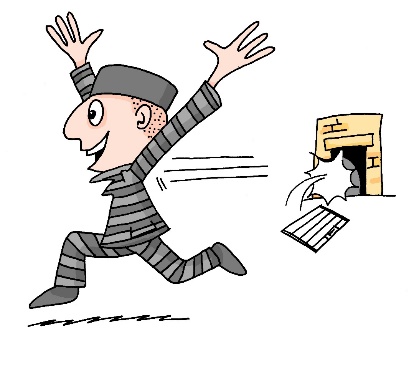 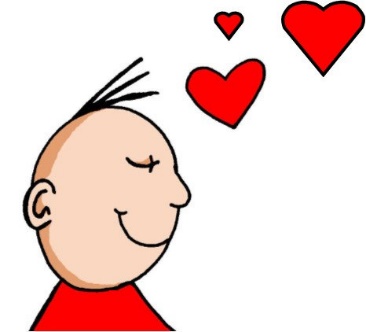 [Speaker Notes: Timing: 10 minutes (five slides)Aim: To recap the two source words quickly as a reminder before the transcription task on the next slide.]
Phonetik (1/2)
sprechen / hören / schreiben
Partner A sagt die Wörter.  Partner B schreibt.
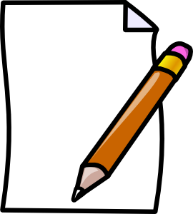 [ei]
[ie]
1. _______
1. _______
1. 2. peinlich [embarassing]
2. Geige [violin]3. Ziege [goat]4. nieder [down]5. Riese [giant]6. Eiche [oak]
2. _______
2. _______
3. _______
3. _______
[Speaker Notes: Aim: To practise SSC [ei] and [ie] with mostly unknown vocabulary, compelling students to apply their phonics knowledge. 

Procedure:1. Partner B draws two columns and numbers 1-3 in each column.
2. Partner A reads the words aloud. Partner B must turn away from the board and must transcribe the words in the correct column.
3. The next slide has the answers. Word frequency (1 is the most frequent word in German): 
peinlich [2936], Geige [>5000], nieder [>5000], Riese [2794], Eiche [>5000] Ziege [>5000]
Source:  Jones, R.L. & Tschirner, E. (2019). A frequency dictionary of German: core vocabulary for learners. Routledge]
Antworten
sprechen / hören / schreiben
[ei]
[ie]
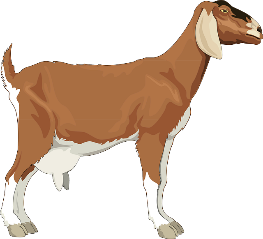 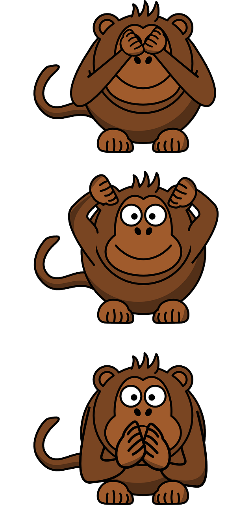 peinlich
Ziege
1. _______
1. _______
[embarrassing]
nieder
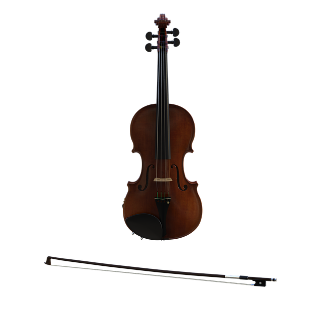 2. _______
Geige
2. _______
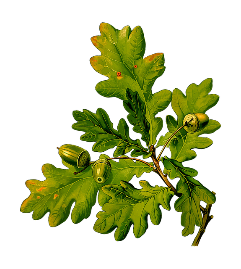 Eiche
Riese
3. _______
3. _______
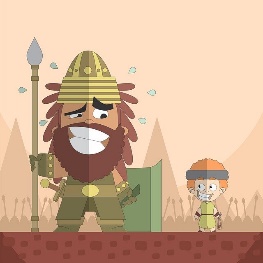 [Speaker Notes: Aim: to check work of Partner B (who write) and Partner A (who spoke)

Answers appear in order of the transcript.

Transcript:
peinlich
Geige
Ziege
nieder
Riese
Eiche]
Phonetik (2/2)
sprechen / hören / schreiben
Partner A schreibt.  Partner B sagt die Wörter.
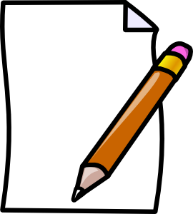 [ei]
[ie]
1. _______
1. _______
1. Krieg [war]
2. Kleid [dress]
3. Diener [servant]4. Feind [enemy]5. heiter [cheerful, bright]6. niedlich [cute]
2. _______
2. _______
3. _______
3. _______
[Speaker Notes: Procedure:1. Partner A draws two columns and numbers 1-3 in each column
2. Partner B reads the words aloud. Partner A must turn away from the board and must transcribe the words in the correct column.
3. The next slide has the answers. Word frequency (1 is the most frequent word in German):
Krieg [407], Kleid [1681], Sieb [>5000], Diener [>5000], Feind [24524], heiter [>5000], niedlich [>5000].
Source:  Jones, R.L. & Tschirner, E. (2019). A frequency dictionary of German: core vocabulary for learners. Routledge]
Antworten
sprechen / hören / schreiben
[ei]
[ie]
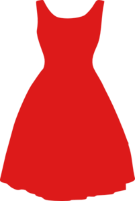 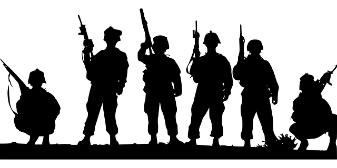 Kleid
Krieg
1. _______
1. _______
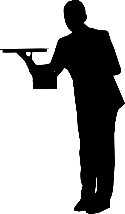 Feind
[enemy]
Diener
2. _______
2. _______
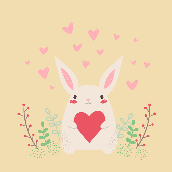 [cheerful, bright]
heiter
niedlich
3. _______
3. _______
[Speaker Notes: Answers
Timing: 30 seconds

Aim: to check work of Partner B (who write) and Partner A (who spoke)

Answers appear in order of the transcript.

Transcript:
1. Krieg 
2. Kleid  
3. Diener4. Feind5. heiter. niedlich]
schreiben
Vokabeln
?
Schreib auf Deutsch:
[Speaker Notes: Timing: 7 minutes
Aim: To practise productive written recall of 11 items of vocabulary (shown in bold below) drawn from this week’s vocabulary set.By working out the answers to the clues and spelling out the words correctly, students create the word ‘die Meinung’, which is part of the theme for this lesson. So the activity does the task of ‘sharing the context learning objective’ with students
Procedure:1. Most students can do this by writing A-J and the answers in their books.  If students would benefit from writing in the grid, it can be printed out and reduced to A5 on the copier.
Note: The clues relate to the words directly to their right.2. Students complete answers.
3. This slide is then animated to provide the ANSWERS and give additional alphabet practice, as per the routine below, as desired:
i. Teacher elicits the answers, asking for A – J on slide.ii. Student(s) volunteer(s) the answer (e.g. dass).
iii. Teacher asks ‘wie schreibt man das?’iv. Students in chorus (slowly and steadily) respond to spell out the answer: D - A – S - S.v. As students spell the word, teacher reveals each letter on a click.This will enable the teacher to pick up on any of the trickier letters, and do some remedial practice in the moment.]
You can often make nouns from the infinitive of verbs.
Word pattern
Er mag schwimmen. Schwimmen ist leicht.
He likes to swim / swimming. Swimming is easy.
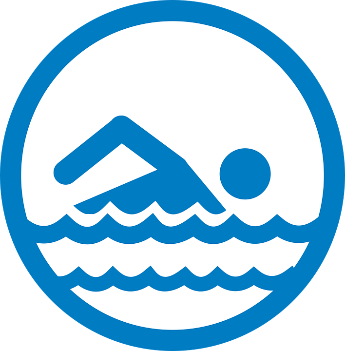 Translate these sentences.
1. Tanzen macht Spaß.
2. Travelling is my favourite activity.
What would the following words be in German?
reading
winning
giving
Choose one and write a sentence in German.
All nouns made from infinitive verbs are ‘das’. However, they are usually used without the indefinite article, as in English.
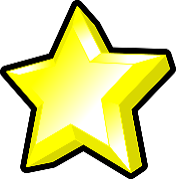 [Speaker Notes: Timing: 8 minutes (two slides)Aim: To develop knowledge of word patterns within German, using examples from the poem.Procedure:1. Click to present the pattern and examples.2. Give students time to complete the five short tasks.3. Answers and further tasks on the next slide.]
Antworten
Tanzen macht Spaß.
Travelling is my favourite activity.
reading
winning
giving
Dancing is fun.
Reisen ist meine Lieblingsaktivität.
(das) Lesen
(das) Gewinnen
(das) Schenken
…but some don’t. What do these mean?das Lebendas Wissendas Essen
These words often end in –ing in English…
What is the gender of these new nouns?
to forget  forgetting
vergessen  Vergessen (ist normal!)
Don’t forget to pronounce the words.
[Speaker Notes: das Leben [life/living], das Wissen [knowledge/knowing], das Essen [food/eating]Note: in the 2019 edition of the frequency dictionary, verb nouns are not listed separately, whereas in 2019 edition they are.Source: Jones, R.L. & Tschirner, E. (2019). A frequency dictionary of German: core vocabulary for learners. Routledge]
The essential meaning is the same, but after dass the verb must go to the end (WO3).
Meinungen mit dass
Grammatik
The verbs denken (think), glauben (believe) and meinen (have the opinion) can all be used to say what you think:
Use a comma and follow with Word Order 1:
Ich denke, Sport ist lustig.
I think sport is enjoyable.
Unlike the English example here, in German there is always a comma after an opinion verb.
Use the conjunction dass and follow with Word Order 3:
I think that sport is enjoyable.
Ich denke, dass Sport lustig ist.
Weil is another WO3 conjunction you know:
Ich denke, dass Sport lustig ist, weil es fit macht.
I think that sport is enjoyable because it makes (you) fit.
[Speaker Notes: Timing: 2 minutesAim: To introduce the conjunction dass with WO3, and the syntax of sentences with opinion verbs with and without dass.Procedure:1. Click to animate the explanation.
2. Ensure student understanding at each stage.]
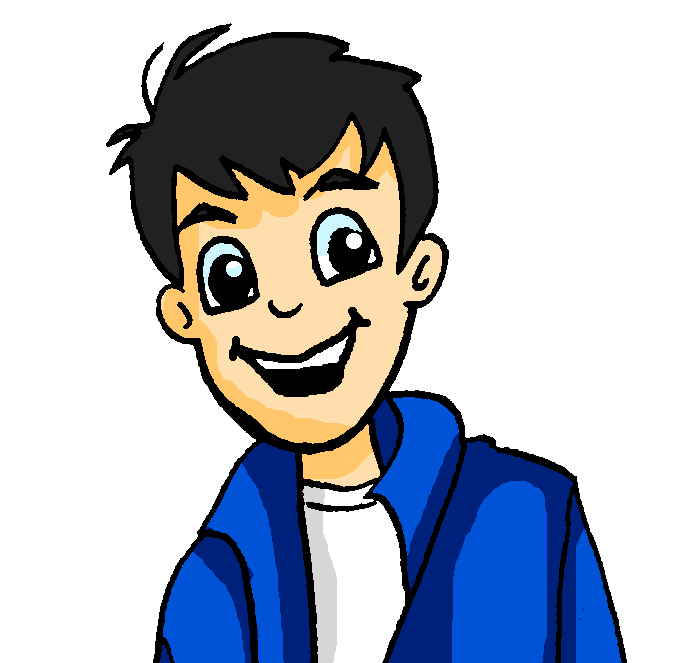 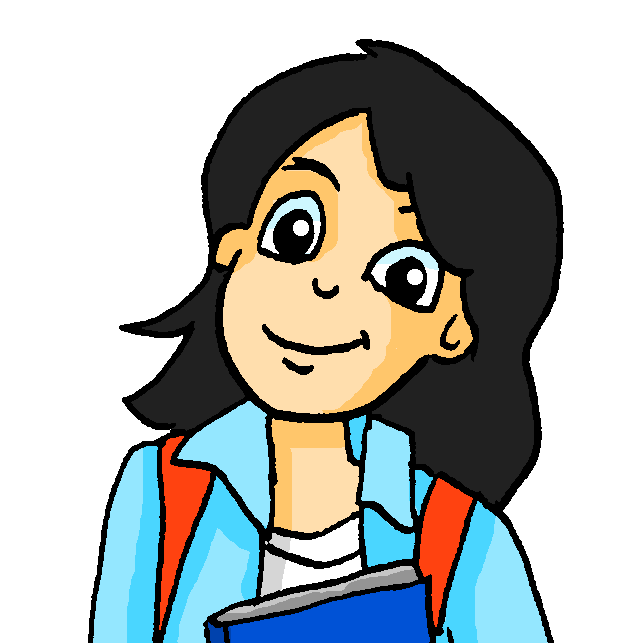 Meinungen
hören
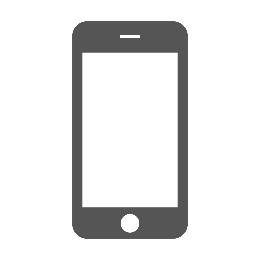 Mia redet mit Wolfgang. Hör zu. Passt dass oder --?
1
1
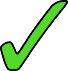 2
2
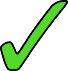 3
3
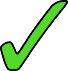 4
4
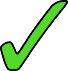 5
5
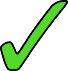 6
6
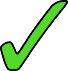 7
7
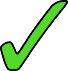 8
8
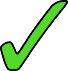 [Speaker Notes: Timing: 8 minutesAim: To practise using dass or [ – - ] by attending to word orderProcedure:1. Click on a number to play the recording.
2. For each item say whether dass or [--] fits.
3. Click to reveal answers.4. Click to bring up the full audio buttons.5. Click to reveal the full sentence/question text.  Listen and read, as desired, for additional reinforcement.

Transcript:1. Meinst du, […] meine Nase ist zu dünn? [dass / --]
2. Ich glaube, […] Heidis Nase perfekt ist. [dass / --]
3. Ich denke, […] dein Haar ist schön heute. [dass / --]
4. Glaubst du, […] meine Augen sind grün oder blau? [dass / --]
5. Ich meine, […] meine Augen blau sind. [dass / --]
6. Ich glaube, […] Chemie fällt Katja sehr schwer. [dass / --]
7. Denkst du, […] Chemie schwer ist? [dass / --]
8. Meinst du, […] [dass / --] Musik Spaß macht?]
Virtueller Austausch*
Mias Klasse hilft Andreas Klasse online.  Schreib 1-8 und ‘dass’ oder ‘--’
lesen
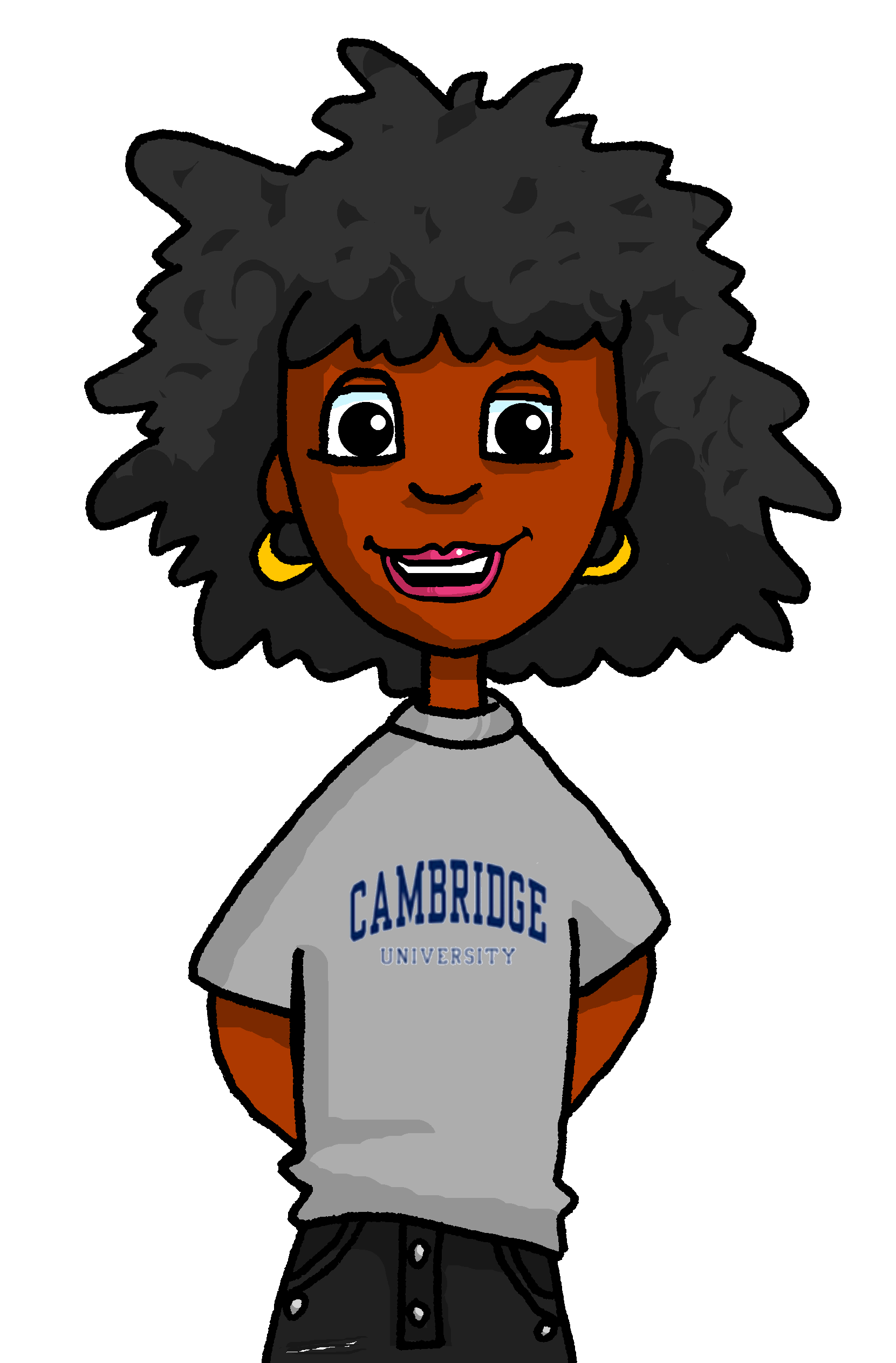 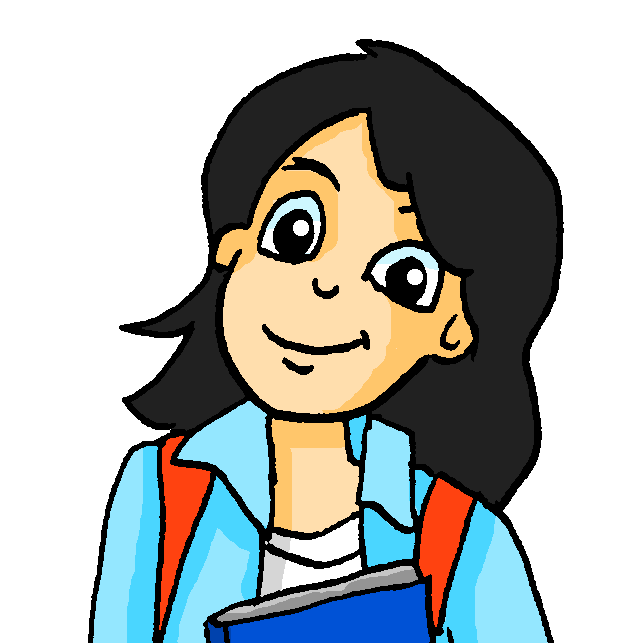 2) Glaubst du, ______ Berlin interessant ist? (dass/--)  JS
1) Ich denke, ______ Englisch unmöglich ist! (dass/--) DH
dass
dass
5) Mein Opa glaubt, ______ es regnet immer in England. (dass/--) WB
4) Ich denke, ______  Katjas Haar ist wunderbar! (dass/--) MB
--
--
3) Ich meine, ______ Musik ist lustig. (dass/--) SW
--
7) Meine Cousine glaubt, ______ ihre Vespa ganz schnell ist! (dass/--) KL
dass
8) Meine Mutter meint, ______ Cambridge ist ganz schön. (dass/--) HZ
6) Denkst du, ______ ihre Klasse uns nochmal besucht? (dass/--)   SG
dass
--
*der Austausch - exchange
[Speaker Notes: Timing: 5 minutesAim: To practise recognising the word order used in each sentence and inferring the use of dass or -- as appropriate.Procedure:1. Write 1-8.
2. Students read sentences and write dass or -- for each, as appropriate.
3. Click on the mouse to animate the correct answers.Context: This is a padlet wall.  Mia’s class is helping Andrea’s class with their German grammar by posting dass / -- sentences for them to practise. Initials are initials of Mia’s classmates.
Word frequency (1 is the most frequent word in German): 
8.2.1.2 (introduce) fehlen [420] gefallen [601] gehören [460] meinen [213] tun [123] Leid [1300] Meinung [787] fit [4080] weh [2798] dass [22] schwer [257]
8.1.2.5 (revisit) anderer, andere, anderes [59] Aktivität [1422] Hobby [3608] Jugendclub [2117/1360] Schloss [1907] Telefon [1595]  langsam [526] normal [642] schnell [203] gern [278]8.1.1.6 (revisit) verbringen [1391] Auge [222] Gesicht [346] Haar [748] Haare [748] Mund [856] Nase [1264] Schüler [557] Zeit [96] ähnlich [437]  breit [847] dünn [1739] neu [84] rund [298] als [22]
Source:  Jones, R.L & Tschirner, E. (2019). A frequency dictionary of German: Core vocabulary for learners. London: Routledge.]
Was meinst du?
schreiben
Schreib die Antworten.  Benutz die Wörter in Klammern*.
1. Wie findest du Mathe?  [leicht/schwer fallen]
2. Meinst du, dass Musik ein lustiges Fach ist?  [glauben, dass]
3. Glaubst du, du kriegst zu viele Hausaufgaben? [denken, kriegen]
4. Gefällt dir Englisch?  Warum / warum nicht? [gefallen, weil]
5. Was fehlt dir am Wochenende? [fehlen]
6. Glaubst du, Sport ist wichtig? [glauben, denn]
7. Denkst du, dass du genug Freizeit hast? [meinen, dass]
8. Welche Aktivität gefällt dir? [gern, weil]
*Klammern = brackets
[Speaker Notes: NB: Adapt this activity to meet the needs / proficiency of your classes. E.g., some classes / students could focus on answering questions 1-4 only.Alternatively, students could answer odd or even numbered questions to reduce the overall load within the time.Timing: 10 minutesAim: To practise using the grammar and vocabulary introduced in this sequence in a semi-scaffolded task.Procedure:Read the questions and write answers using the words in brackets.]
Antworten (1/2)
schreiben
1. Wie findest du Mathe?  [leicht/schwer fallen]
Mathe fällt mir …
2. Meinst du, dass Musik ein lustiges Fach ist?  [glauben, dass]
Ja/Nein, ich glaube, dass Musik ……….. ist.
3. Glaubst du, du kriegst zu viele Hausaufgaben? [denken, kriegen]
Ja/Nein, ich denke, ich kriege…..
4. Gefällt dir Englisch?  Warum / warum nicht? [gefallen, weil]
Ja/Nein, Englisch gefällt mir (nicht), weil/denn...
[Speaker Notes: ANSWER SLIDE [1/2]Timing: 2 minutesProcedure:1. Display the answers.2. Tell students that these suggestions are to model the overall sentence structure of possible answers and that there are different ways to finish the answers, of course.]
Antworten (1/2)
schreiben
5. Was fehlt dir am Wochenende? [fehlen]
…fehlt/fehlen mir OR Mir fehlt/fehlen…
6. Glaubst du, Sport ist wichtig? [glauben, denn]
Ja/Nein, ich glaube, Sport ist (nicht) wichtig, denn…
7. Denkst du, dass du genug Freizeit hast? [meinen, dass]
Ja/Nein, ich meine, dass ich (nicht) genug Freizeit habe.
8. Welche Aktivität gefällt dir? [gern, weil]
Ich (schwimme) gern, weil...
*Klammern = brackets
[Speaker Notes: ANSWER SLIDE [2/2]Procedure:1. Display the answers.2. Tell students that these suggestions are to model the overall sentence structure of possible answers and that there are different ways to finish the answers, of course.]
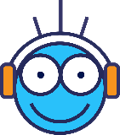 Hausaufgaben
Vocabulary Learning Homework (Y8, Term 2.1, Week 3)
This week’s homework is Y7 Revision Mashup 3.
[Speaker Notes: This week’s homework is a mash up of Y7 vocabulary (Y7 Revision Mashup 3). There are no new words.The link to the list on Quizlet is here: https://quizlet.com/gb/532967196/year-8-german-term-21-week-3-flash-cards/?new

Notes:
i) Teachers may, in addition, want to recommend use of a particular online app for the pre-learning of each week’s words.ii) Quizlet now requires parental involvement / registration / permissions for users below the age of 13, so it is perhaps most suitable for Y9 – 11 students.iii) Language Nut hosts LDP vocabulary lists and these are free for schools to use, though there is a registration process.  One benefit is that all of the student tracking data that Language Nut offers  are also available to schools that use the LDP lists for practice. Perhaps this makes it a good option for Y7/8.
iv) There are other free apps, and new ones are always appearing. Teachers have told us that they are currently using:Flippity, Wordwall (where using previously-created activities is free).
v) Gaming Grammar has been acquired by Language Nut.  Its original content should still be available to teachers and much of it is appropriate for Y8 learners. This week: Question formation]